بناء مواقع المكتبات المحاضرة الخامسة
معاينة قائمة بالمجموعات كلائحة
انشاء قائمة بالمجموعات كمدونة
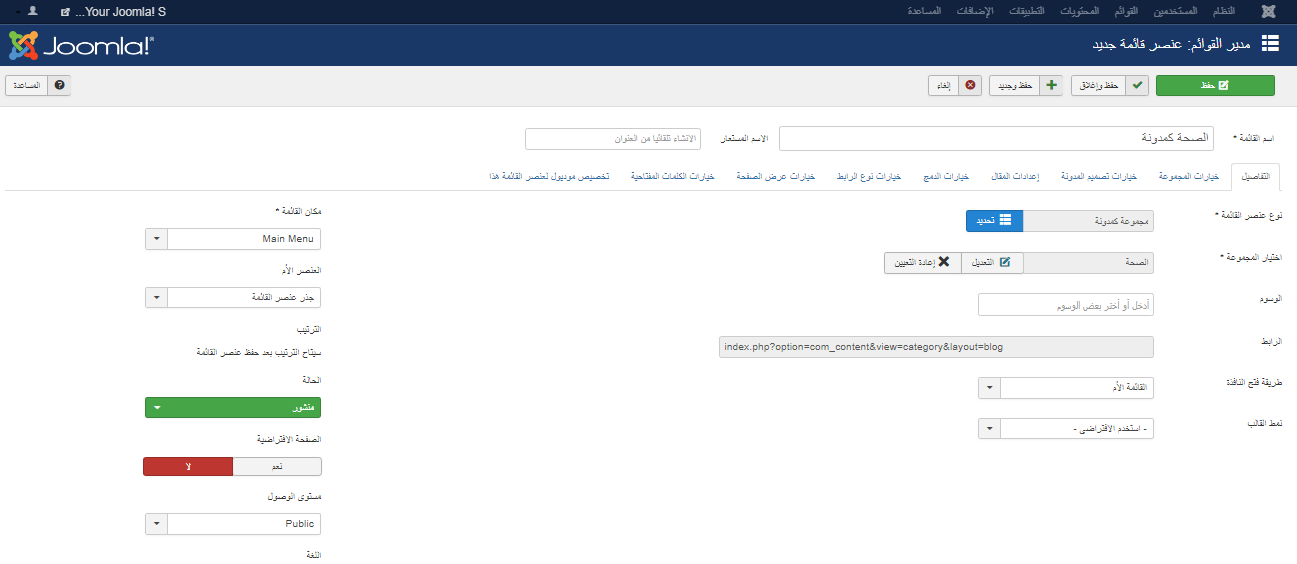 معاينة قائمة بالمجموعات كمدونة